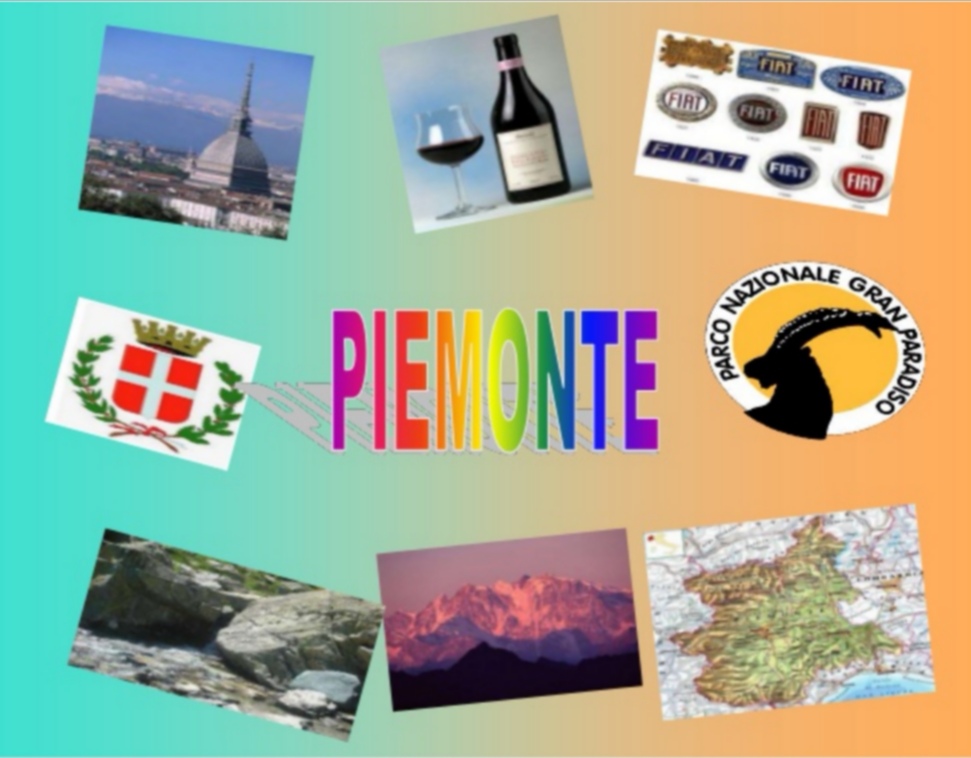 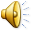 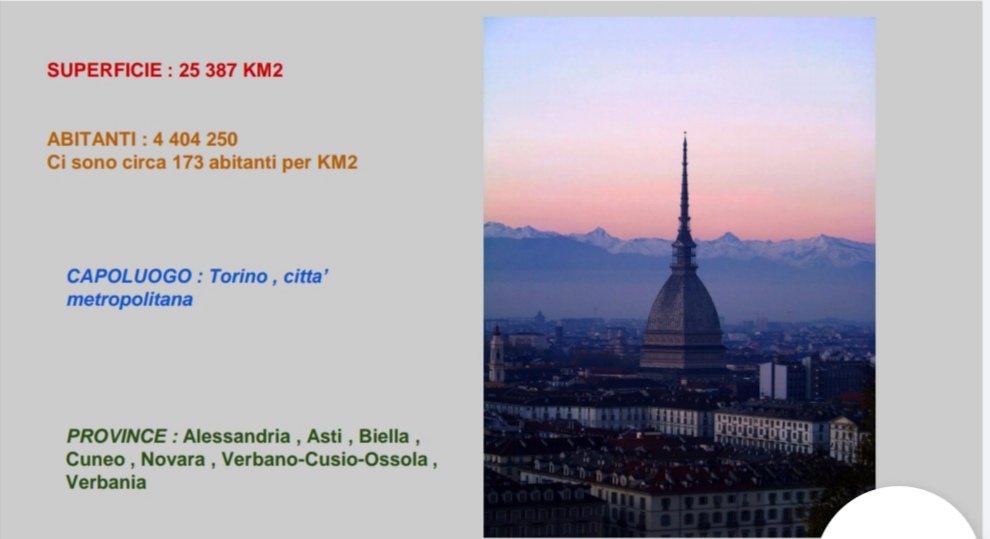 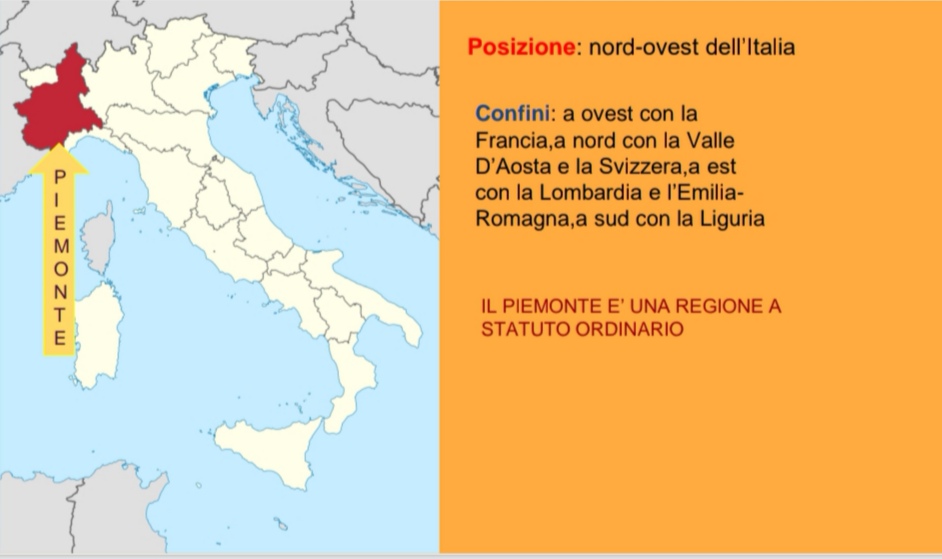 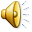 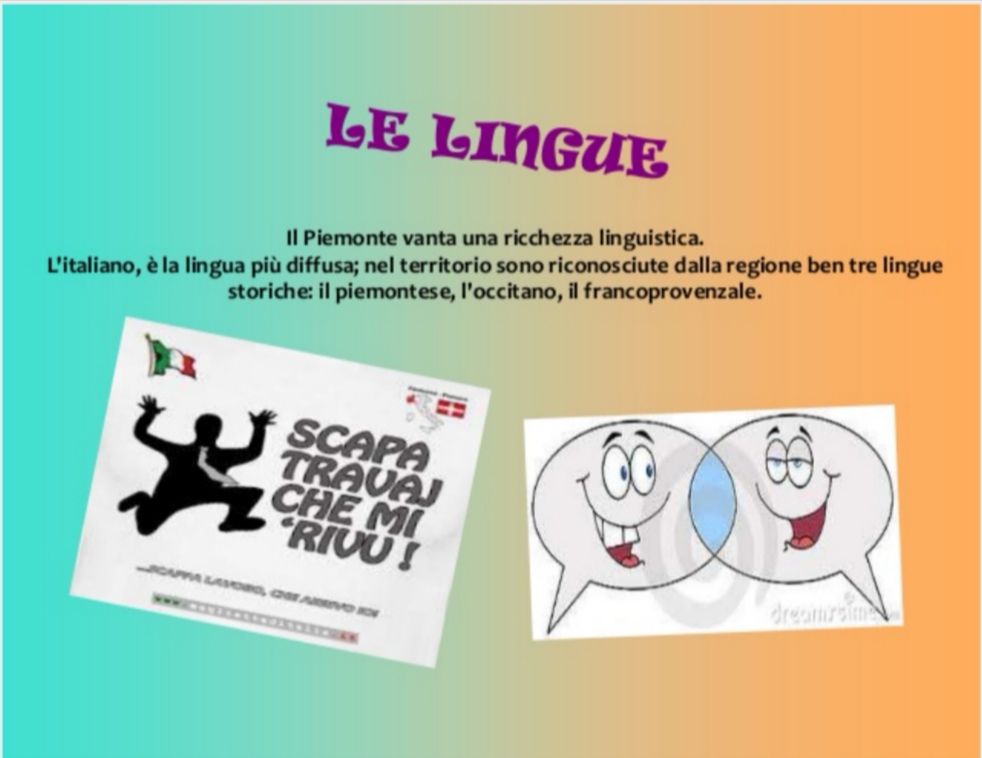 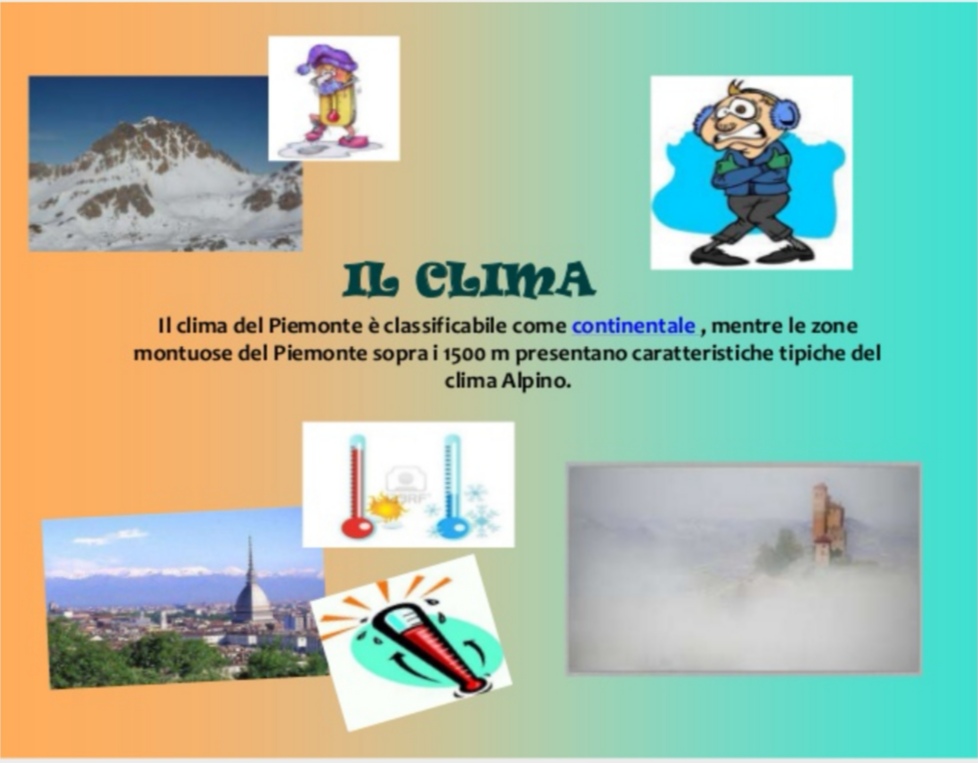 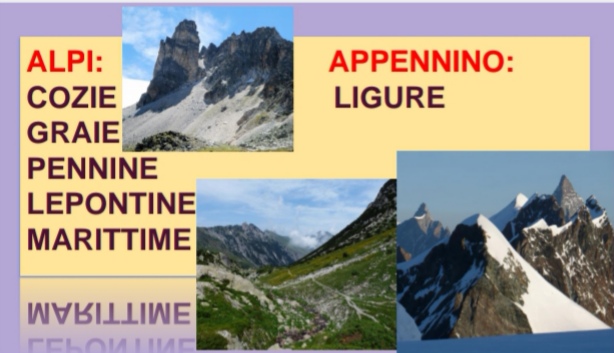 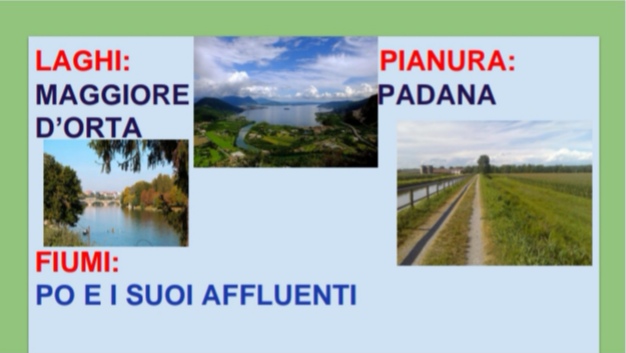 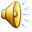 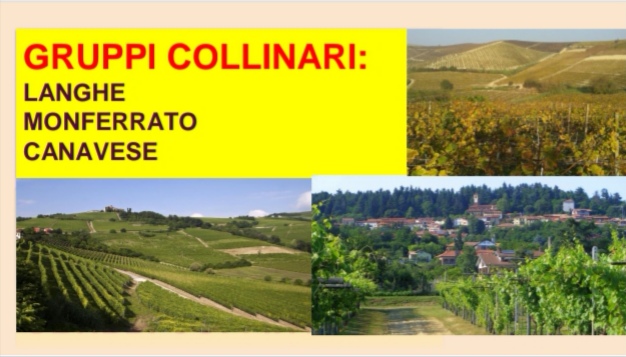 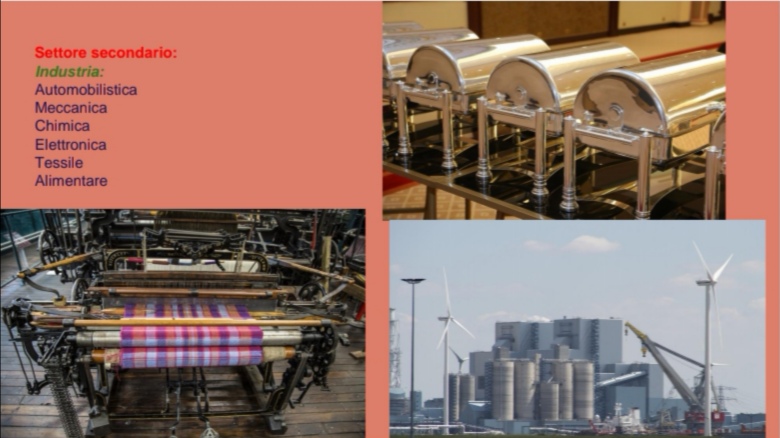 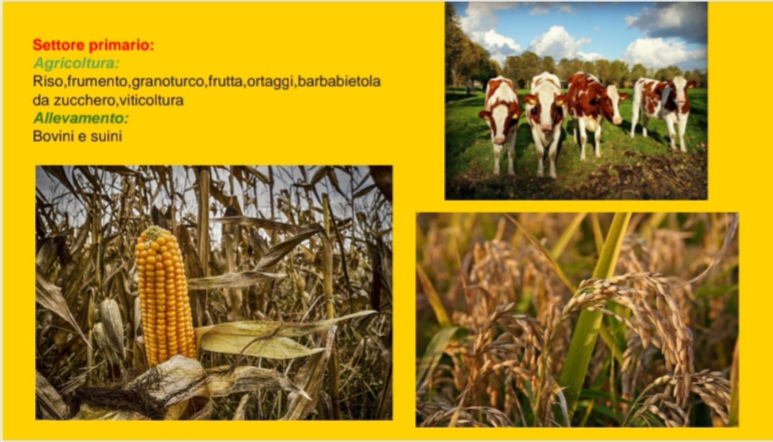 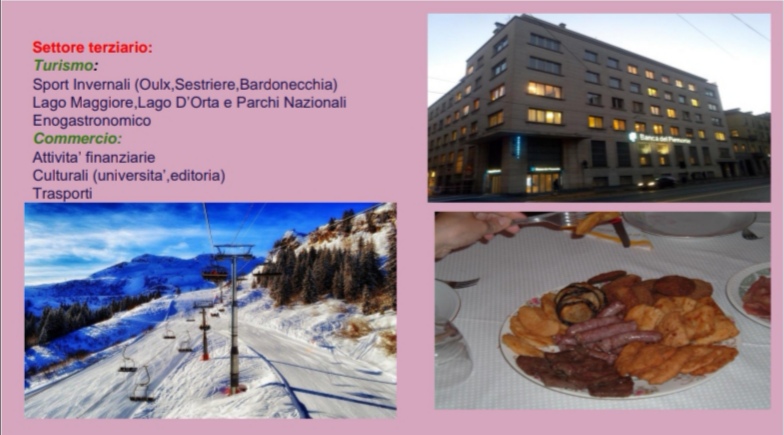 L'economia della regione è caratterizzata dall'industria automobilistica FIAT
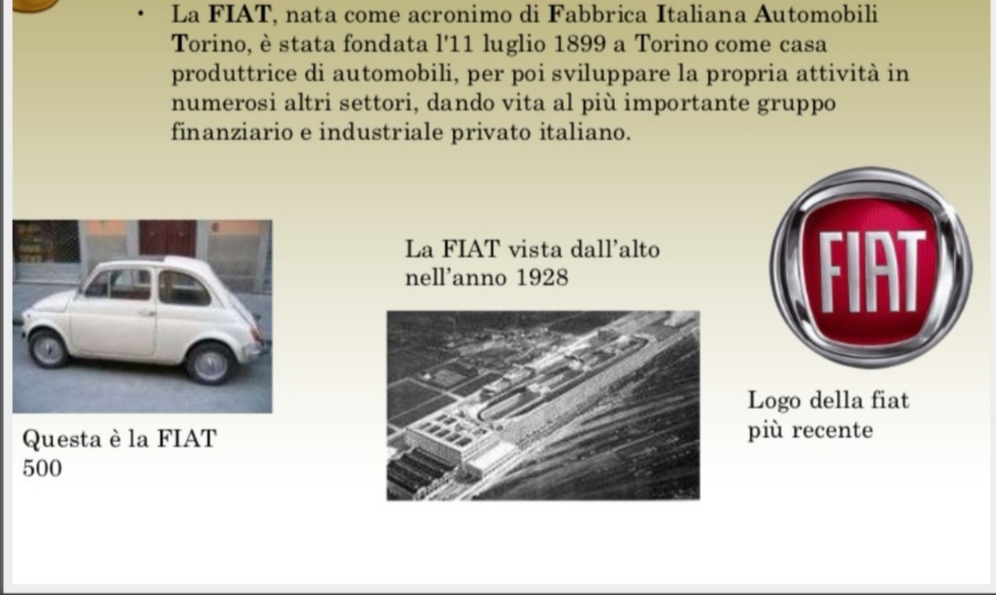 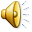 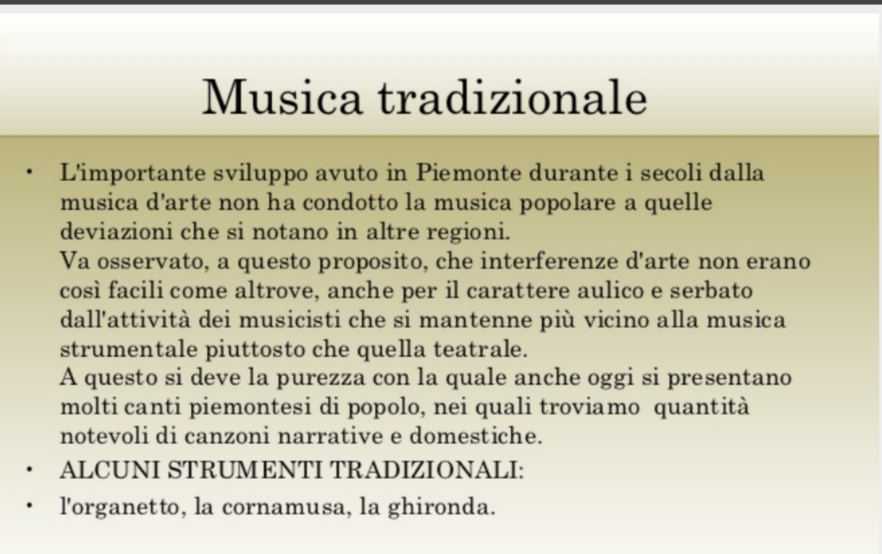 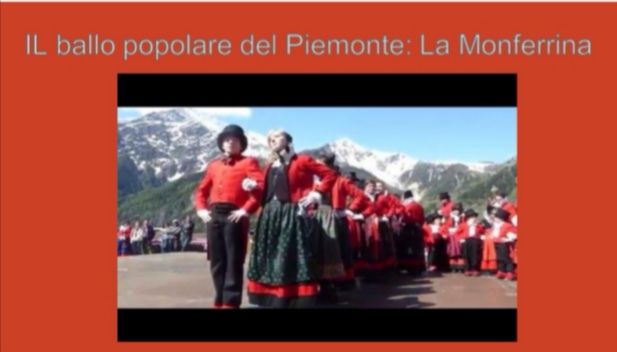 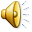 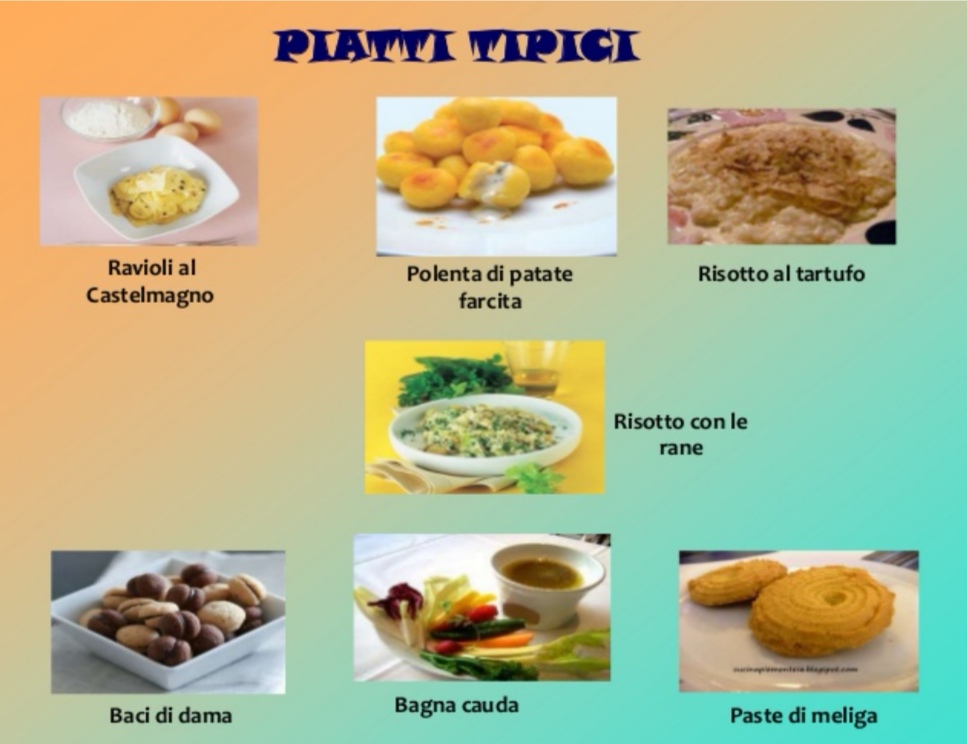 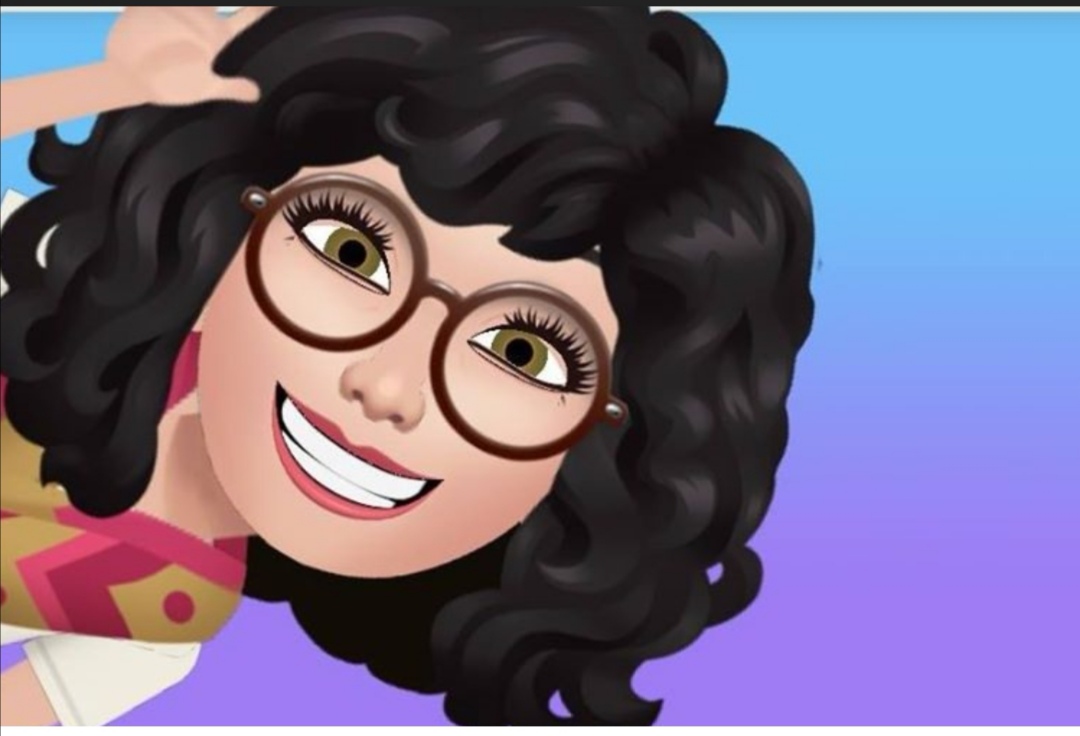 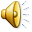